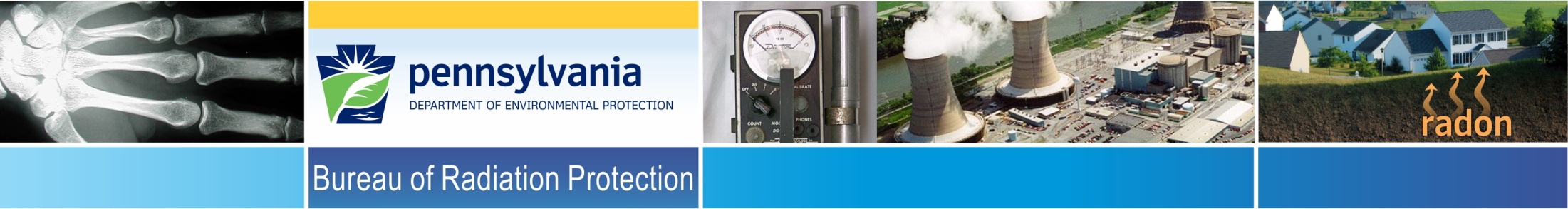 TENORM Study Update3rd Quarter
Low-Level Waste Advisory Committee Meeting
October 2, 2014
Tom Corbett, Governor                                                                               E. Christopher Abruzzo, Secretary
Background
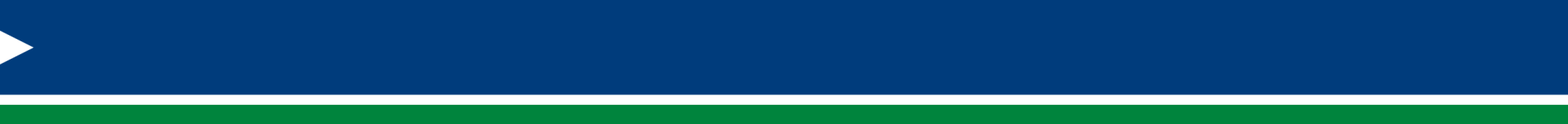 Technologically Enhanced Naturally Occurring Radioactive Material

TENORM, a naturally occurring radioactive material not subject to regulation under the laws of the Commonwealth or the Atomic Energy Act of 1954, whose radionuclide concentrations or potential for human exposure have been increased above levels encountered in the natural state by human activities.  
PA DEP Regulations, Title 25, Chapter 271
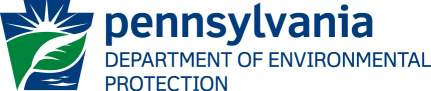 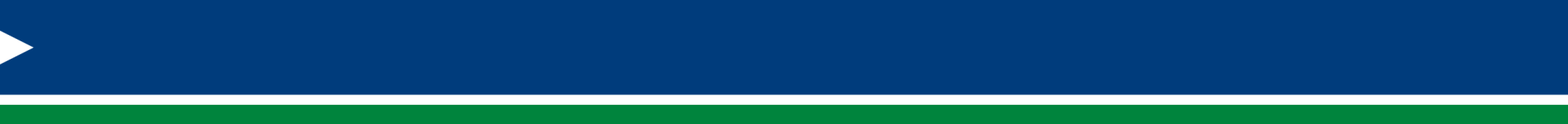 Background
Generation of TENORM has increased significantly.  This is mainly due to the recent expansion in natural gas exploration and production in Pennsylvania.

There are many issues with TENORM 
that must be managed effectively.

These issues include:

Potential Worker Radiation Exposure
Possible Public Radiation Exposure
Environmental Contamination (soil, water, etc.)
Waste Disposal
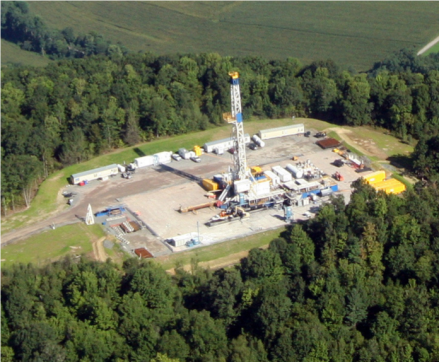 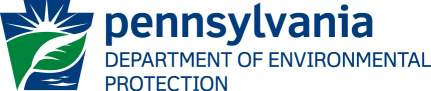 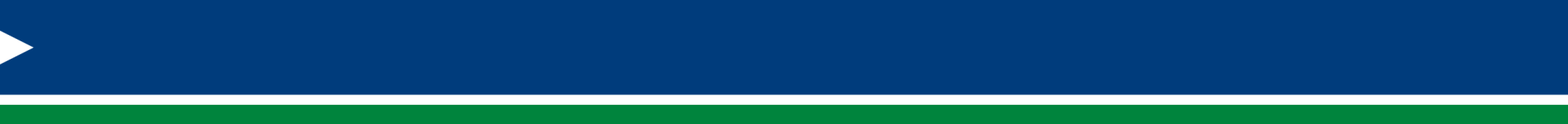 Site Categories for Sampling
Waste water treatment plants (WWTPs)
 Landfills
 Waste sludge loads to landfills
 Well pads
 Underground natural gas storage sites
 Gas-fired electricity generating facilities
 Compressor stations
 Beneficial use sites
 Decommissioned well casings
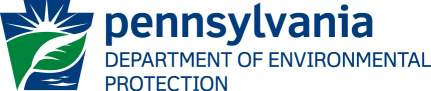 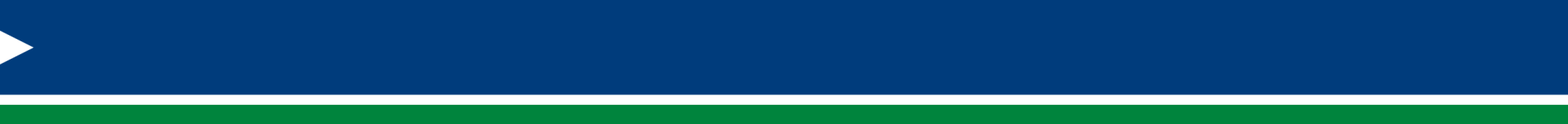 Work Completed in 2013
184 Site visits
   114 Locations
   1,000 Samples analyzed
   25 WWTPs / 73 visits (3 rounds) 
   48 Landfills (9 extensively sampled)
   1 Set of facilities to evaluate the effect of    	waste sludge transport on external radiation   	levels
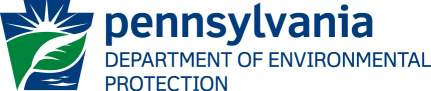 Work Completed in 2013
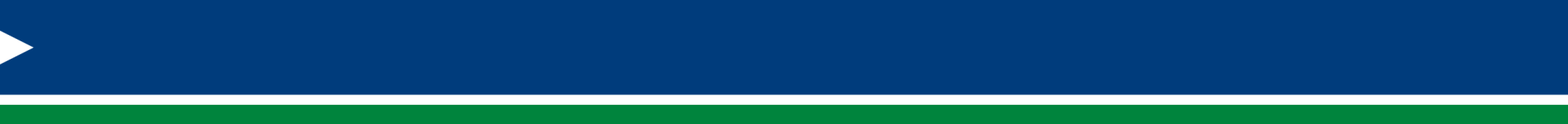 20 Well pads / 41 visits  
13 Beneficial use sites
   1 Decommissioned well casings disposal site
   7 Facilities that compress, store and utilize 	natural gas
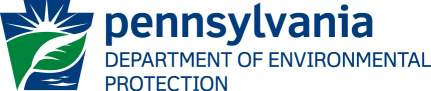 Sample Types
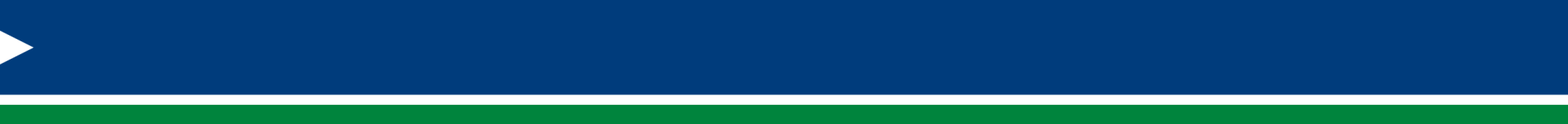 Natural gas samples 
 Liquid samples (i.e., frac, flowback and produced  water)
 Solid samples (i.e., drill cuttings, proppant, sludge, soil and sediment)
 Radiation surveys
 ‘Swipe’ samples
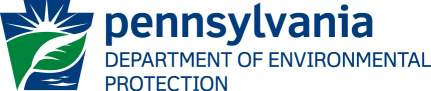 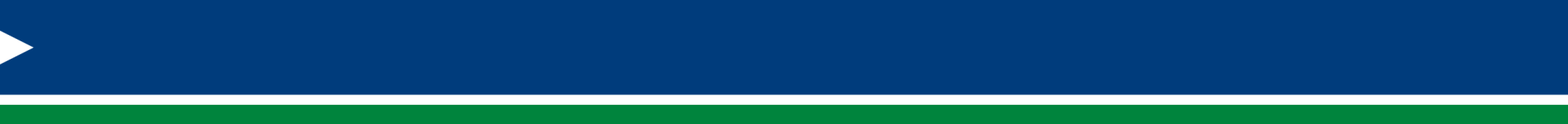 Sample Analysis
The samples are being analyzed for the presence of alpha, beta and gamma radiation (gross counting and spectroscopy).  

The gas is being sampled for the presence of  radon-222.
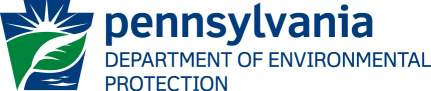 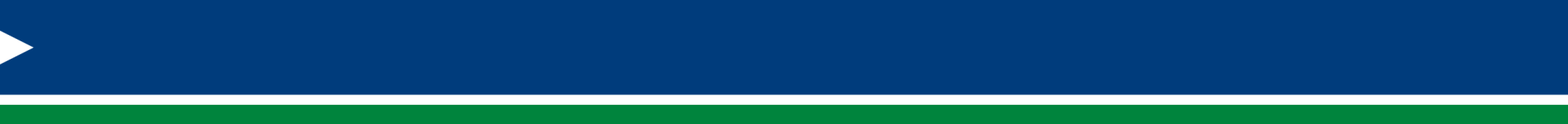 Field Work in 2014
Well pad sampling (23 visits to 11 pads)
Continued landfill leachate collection            (5 facilities)
Landfill ‘bulking’ operations (2 facilities)
Beneficial use sites (4 sites)
Gas-fired power plants (1 facility)
Gas storage facilities (4 facilities)
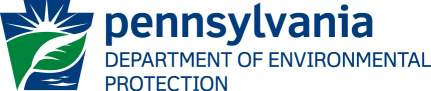 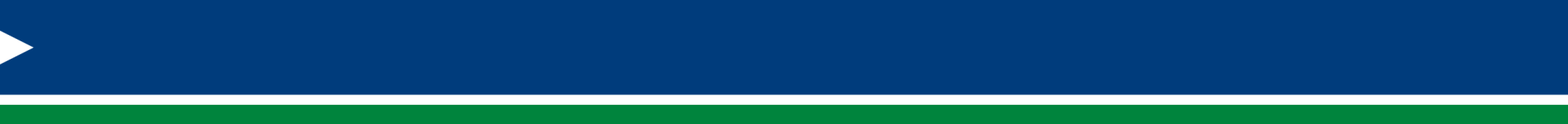 Field Work in 2014
Compressor stations (1 facility)
Gas processing facilities (1 facility)
Wastewater impoundments (2 facilities)
Evaluating the effect of transport on sludge external radiation levels  (5 events)
Wastewater impoundment (1 facility)
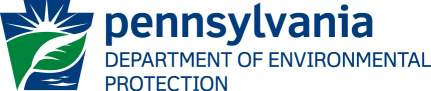 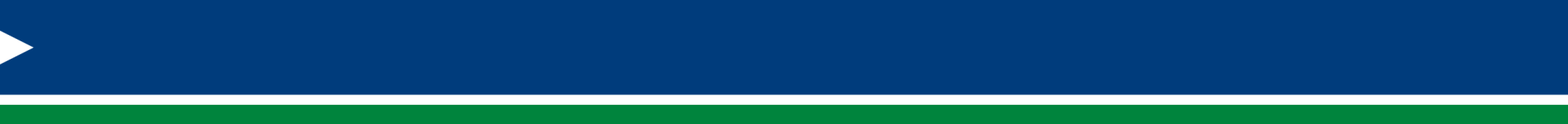 Field Work in 2014
Landfills – recovered deployed radon detectors (8 facilities)
• 	Landfills – waste bulking (2 facilities)
•	Well Pad – completed, 1 production phase    gas collection for radon
Well Pads – ambient gamma surveys of areas with buried rock cuttings
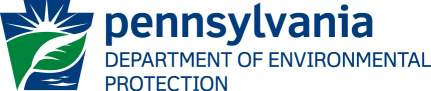 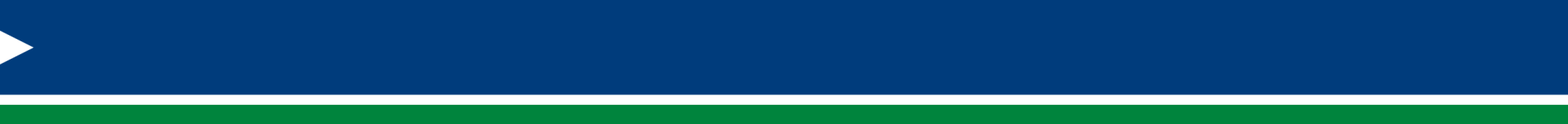 Lessons Learned
Well pad field work schedule changes
   Logistical and technical challenges
   Science-based study plan - had to make some 	adjustments and additions in numbers of 	sites
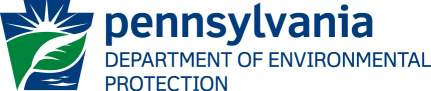 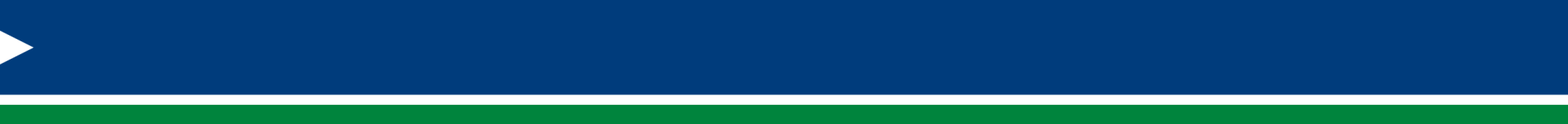 Schedule
Field work has been completed as of August
Sample analysis, data analysis and report   preparation from March through fall 2014
Internal DEP final review now on-going
Peer review fall 2014
Final study report planned for completion in 2014.
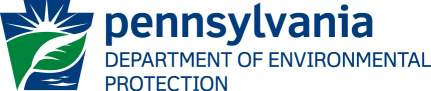 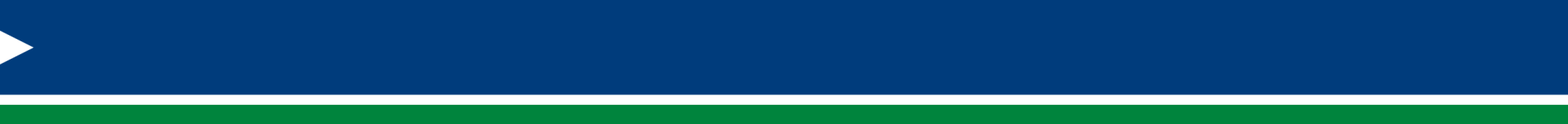 TENORM Study Information
Study-related documents are available at www.dep.state.pa.us   Keyword “TENORM”

Updates are being provided to the appropriate DEP advisory committees and other stakeholders
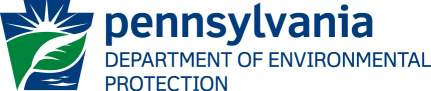 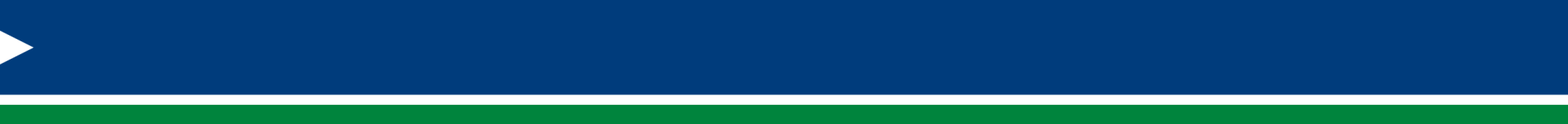 QUESTIONS?
15
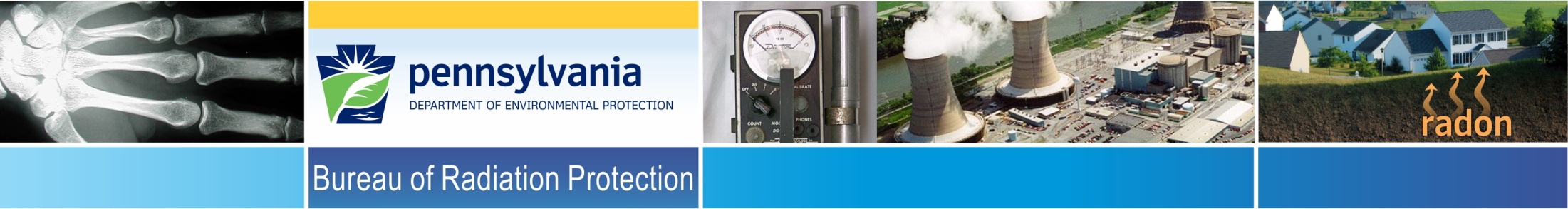 David J. Allard, CHPPA DEP Bureau of Radiation ProtectionPO Box 8469Harrisburg, PA 17105-8469Tel: 717-787-2480djallard@pa.gov